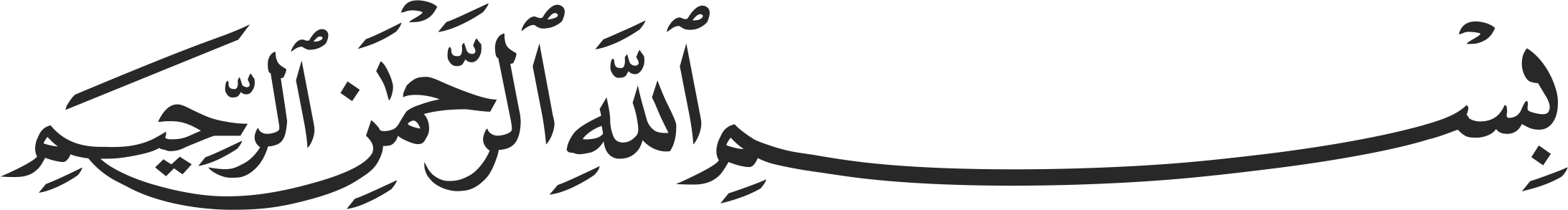 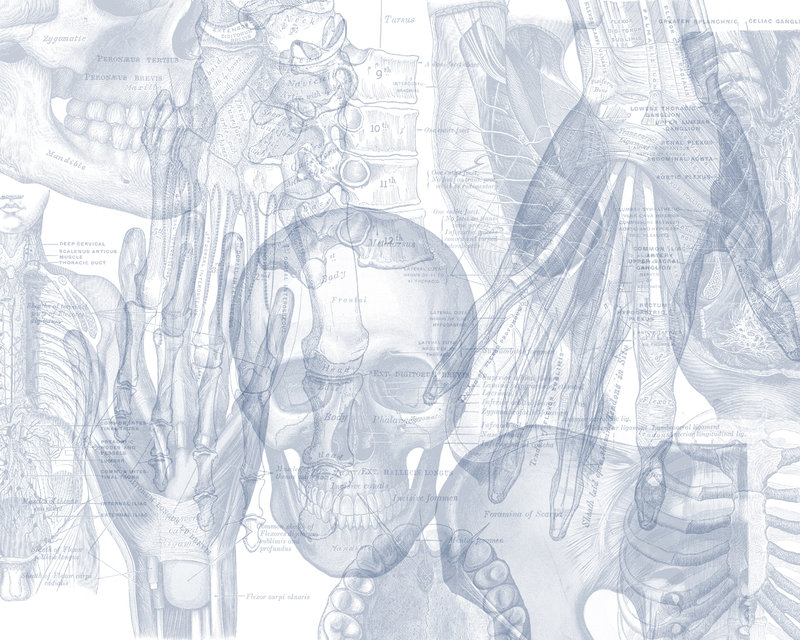 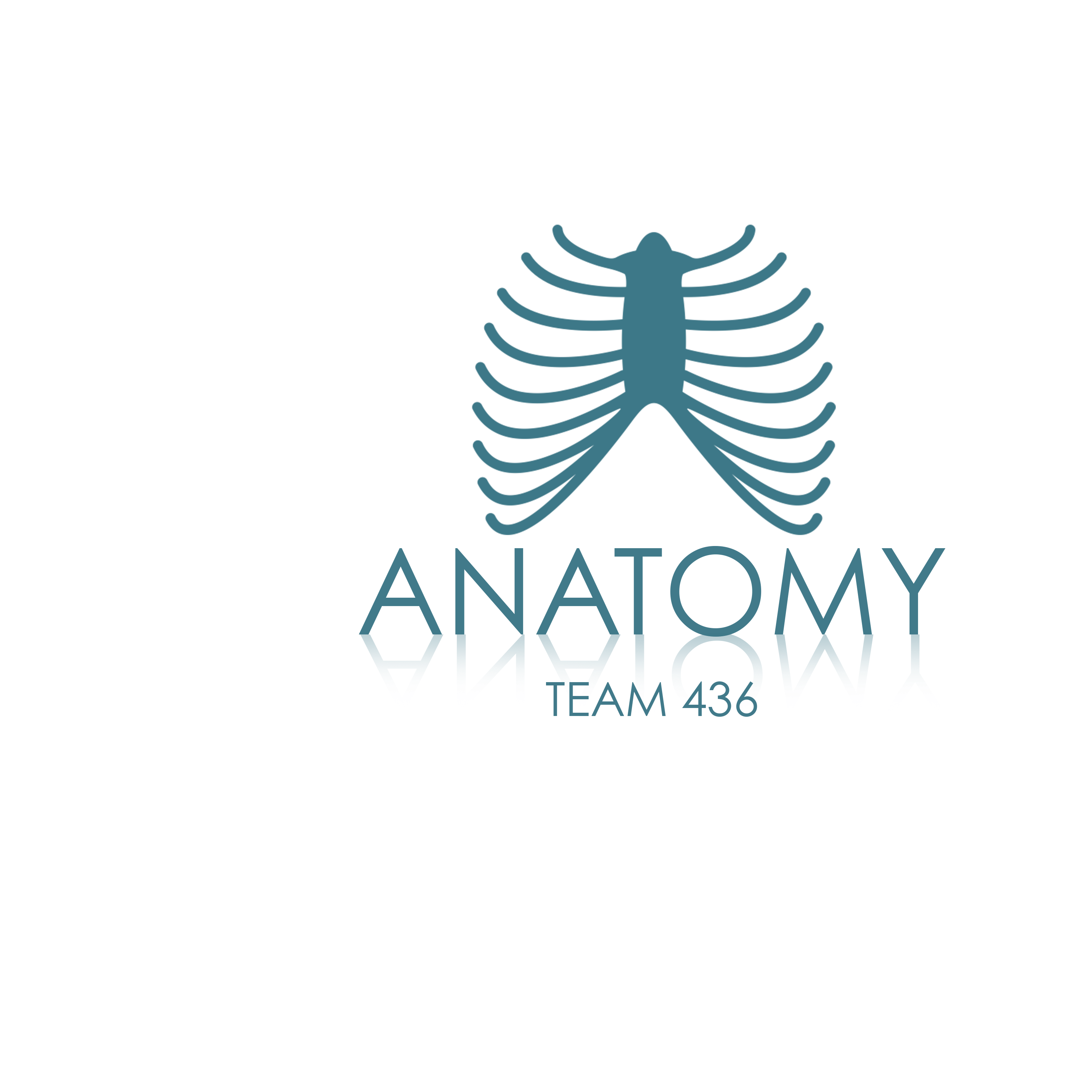 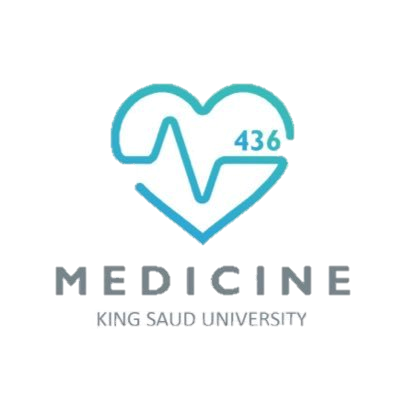 Color Code
Nerves
Arteries
Veins
OSPERENAL BLOCK
Muscles
Lymphatics
اللهم لا سهل إلا ما جعلته سهل وأنت تجعل الحزن إذا شئت سهل
Important Points
Read the questions carefully.
Make sure your write the FULL name of the structures with the correct spelling. 
Example: 	       SVC ✕ Superior Vena Cava ✓
		Thoracic aorta ✕ Descending thoracic aorta ✓
3. There is NO guarantee whether or not the exam will go out of this file.
Good luck!
Q 1
3
Identify the muscles:
1- Psoas major
2- Quadratus lumborum
3- Diaphragm
2
1
Note: These muscles are part of the posterior abdominal wall and are posterior relations of the kidney.
Q 2
1- The renal artery arises from  abdominal aorta.
2- The level of the renal artery  is L2.
3- The renal veins drain into  inferior vena cava.
4- The right renal vein is  shorter than the left renal vein
Identify two veins that drain into the left  renal vein:
1- Left suprarenal vein
2- Left gonadal vein
Left
Sites of Constrictions in the ureter:
At ureteropelvic junction
At pelvic inlet (site of crossing of common iliac artery)
At site of entrance to bladder
Q 3
B
A
Identify :
A- Right adrenal (or suprarenal) gland
B- Diaphragm
C- Psoas major
D- Quadratus lumborum
E- Transverse abdominis
F- Urinary bladder
E
C
D
F
Q 4
Identify the structures  related to the marked  areas:
1- Psoas Major 
2- Quadratus lumborum 
3- Transversus abdominis
3
2
1
Q 5
8
7
Identify the structures:
1- Psoas major muscle  
2- Quadratus lumborum muscle
3- Perirenal fat
4- Pararenal fat
5- Inferior vena cava
6- Renal fascia
7- Peritoneum
8- Abdominal aorta
9- Erector Spinea
5
3
6
Perirenal fat  Inside
1
4
2
9
Q 6
1
The ureter is supplied  by:
1- Renal artery
2- Gonadal artery
3- Common iliac artery
4- Internal iliac artey
2
3
4
The urinary bladder is supplied  by:
Internal iliac artey
Q 7
Identify the  labeled areas:
1- Ureteric orifice
2- Trigone
3- Internal urethral  orifice
4- Urethra
1
1
2
3
Note: Trigone is smooth and formed by 2 ureteric orifice and 1 urethral orifice
4
Identify:
A- Trigone
B- Prostate
C- Prostatic urethra 
D- Membranous urethra
E- Penile urethra
F- External urethral orifice
G- Fossa navicularis
Identify:
A- Mucosal folds
B- Ureter
C- Trigone
D- Urethra
E- Ureteric orifice
Female
Male
Q 8
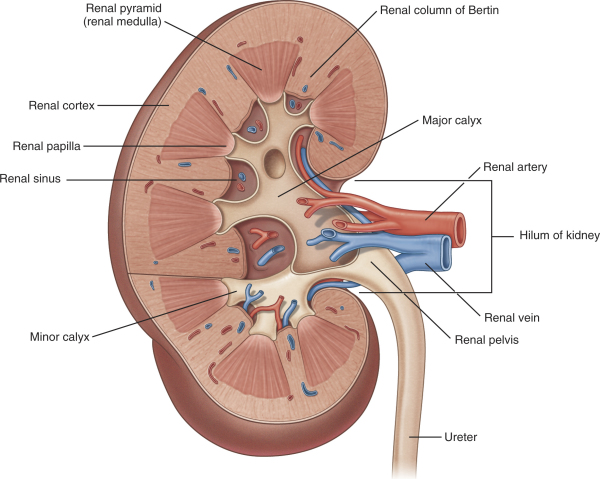 Identify the labeled areas:
1- Renal Column
2- Renal Pyramid
3- Renal Papilla
4- Minor Calyx
5- Cortex
6- Renal Sinus
7- Renal Pelvis
8- Major Calyx
2
1
5
4
7
6
3
8
Q 9
Name the structures anteriorly related to the marked areas on the kidney:
A- Stomach
B- Pancreas
C- Descending colon
D- Small intestine (loop of jejunum)
E- Spleen
With Peritoneum
Without Peritoneum
This is the left kidney because it’s closer to the aorta + longer renal vein
Q 10
Name the structures anteriorly related to the marked areas on the kidney:
A- Liver
B- Duodenum (2nd Part)
C- Right colic flexure
D- Small intestine
With Peritoneum
Without Peritoneum
This is the right kidney because it’s  closer to the inferior vena cava
Anterior Relations of the Kidney:
Right suprarenal gland
Liver
Descending part of duodenum
Right colic flexure
Small intestines 
Left suprarenal gland
Stomach 
Spleen
Pancreas
Left colic flexure
Descending colon
Jejunum
With Peritoneum
Without Peritoneum
Right Kidney
Left Kidney
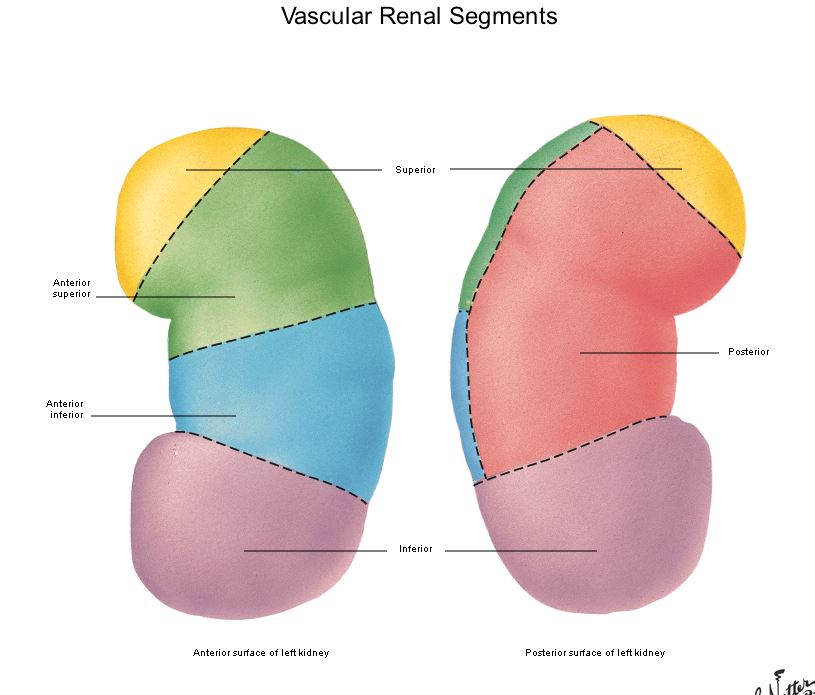 1
Q 11
3
Name the structures related to the marked areas:
1- Apical segment
2- Caudal segment
3- Anterior superior segment
4- Anterior inferior segment
5- Posterior segment
5
4
2
Done by:
Mohammed Ghandour
Mohammed Alyousef 
Khalid Aleedan
Jawaher Abanumy
Special Thanks to TEAM 435
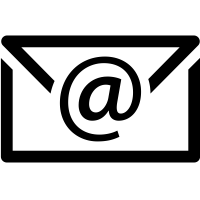 anatomyteam436@gmail.com
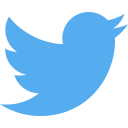 @anatomy436